Activity recognition with wearable accelerometers
Mitja Luštrek
Jožef Stefan Institute
Department of Intelligent Systems
Slovenia
Tutorial at the University of Bremen, November 2012
Outline
Accelerometers

Activity recognition with machine learning

Random Forest machine learning algorithm

Machine learning tools
Outline
Accelerometers

Activity recognition with machine learning

Random Forest machine learning algorithm

Machine learning tools
Whan an accelerometer does
It measures acceleration!

9.81 m/s2 at rest (1 g, the Earth’s gravity)
0 m/s2 in free fall
Gravity + whatever additional forces are present in typical conditions
How does it work
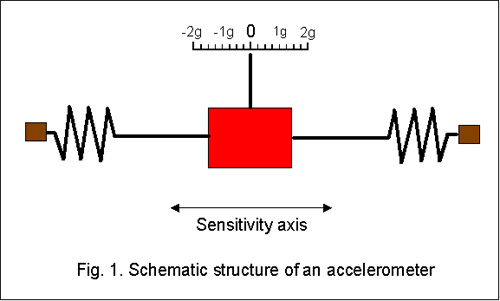 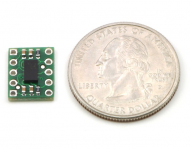 In MEMS accelerometers the mass pushes:
Metal plates of a capacitor to change capacitance
A resistor to change resistance
A piezoelectric crystal to produce voltage
Three axes
Accelerometers normally sense acceleration along a single axis
To sense all acceleration, three-axial accelerometers are typically used
Since accelerometers sense the gravity, this means we know which way the ground is
Auto-rotation of smartphone display
Orientation of body parts
Best placement for activity recognition
Shimmer accelerometers
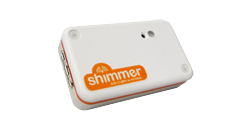 Bluetooth
802.15.4 (ZigBee)
Programmable microcontroller (TinyOS)
200 EUR
Also available:
Gyroscope
Magnetometer
ECG
EMG

Galvanic skin response
Ambient (temperature, humidity, motion)
GPS
TinyOS programming
OS for low-power wireless devices
nesC – a C dialect, event-driven
A bit tricky to get used to, not perfectly documented
Quite capable, can do any (not overly computationally demanding) data manipulation and transmission
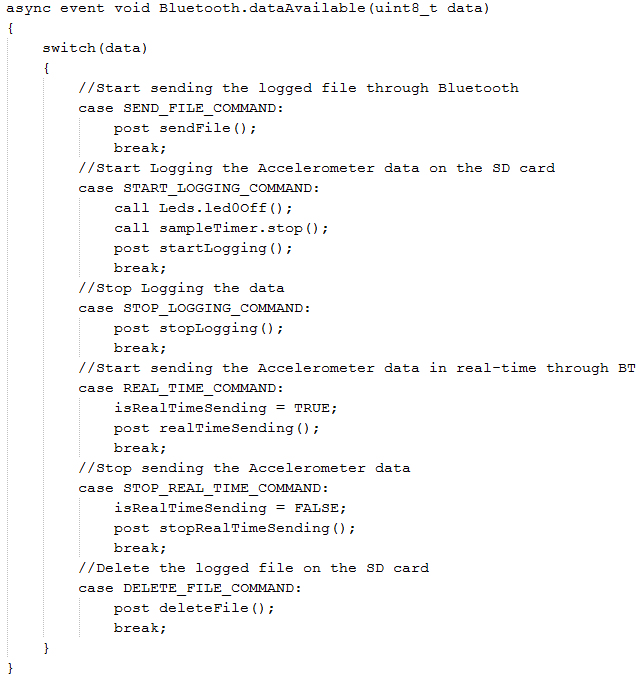 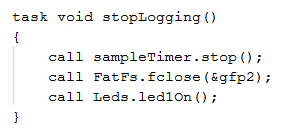 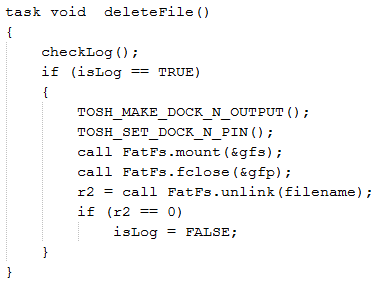 Bluetooth Low Energy
Important limitation of wearable sensors:
Bluetooth consumes too much power (Shimmer drains battery in <8 hours of continuous transmission)
802.15.4 (ZigBee) a bit better, but incompatible with smartphones
Bluetooth Low Energy coming to the market:
50 hours of continuous transmission from a coin battery
Works on Motorola RAZR smartphone (more phones coming)
Outline
Accelerometers

Activity recognition with machine learning

Random Forest machine-learning algorithm

Machine learning tools
Sensor signal → features
20–50 Hz (our choice is 50 Hz)
x
y
z
1 g
Sliding window
(overlapping or no)
1–5 s
(our choice is 2 s)
Compute features/attributesfor each window
Features
The average acceleration along the x, y and z axes, and the average length of the acceleration vector within the window.
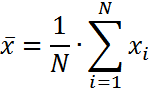 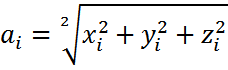 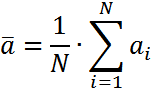 Features
The variance of the acceleration along x, y and z axes and the variance of the length of the acceleration vector


The maximum and the minimum acceleration along the x, y and z axes and the maximum and the minimum length of the acceleration vector
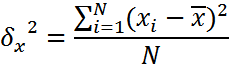 Features
The orientation of the accelerometer along the x, y and z axes


The sum of absolute differences between the consecutive lengths of the acceleration vector
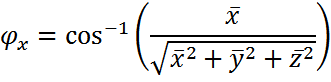 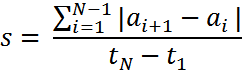 Features
The angle of change in the acceleration between the maximum and the minimum acceleration along the x, y and z axes and the length of the acceleration vector
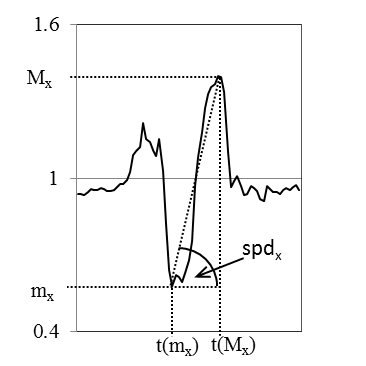 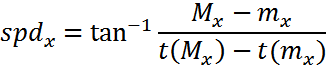 Features
The correlation between all pairs of axes of the accelerometer, computed as the Pearson product-moment correlation coefficient



And others, including frequency-domain features ...
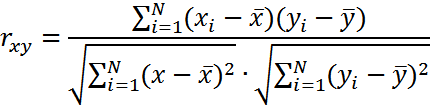 Machine learning
Class
Features
Feature vector
Training data needed, in which the class is manually labelled
Time-consuming to prepare
Labelling during recording can speed it up
Machine learning
Class
Features
Feature vector
Machine-learningalgorithm
Training
Classifier
Machine learning
Features
Feature vector
Use/testing
Predicted
class
Classifier
Outline
Accelerometers

Activity recognition with machine learning

Random Forest machine learning algorithm

Machine learning tools
Decision tree
Play tennis?
Feature
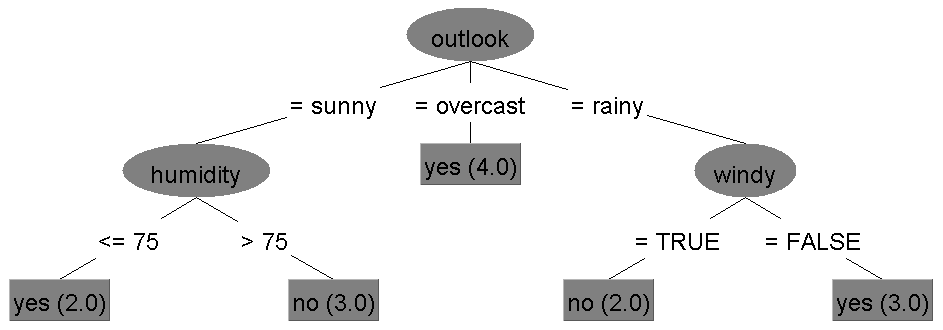 Feature value
Class
ID3/C4.5 algorithm
FS = the set of all features
TS = whole training set
T = tree with a single node

BuildTree (FS, TS, T)
F = feature from FS that best classifies TS
Assign F to the node in T
For each possible value of F = f1 ... fN
TSi = subset of TS where F = fi
If all instances in TSi have the same class then 
stop
else
Ti = newly crated descendant of T
BuildTree (FS without F, TSi, Ti)
ID3/C4.5 algorithm
FS = {outlook, temperature, humidity, windy}

TS = 









T =
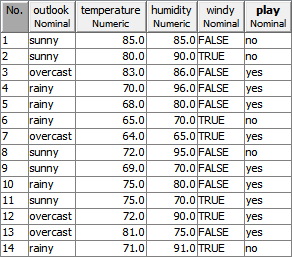 BuildTree (FS, TS, T)
F = feature from FS that best classifies TS
Assign F to the node in T
For each possible value of F = f1 ... fN
TSi = subset of TS where F = fi
If all instances in TSi have the same class then 
stop
else
Ti = newly crated descendant of T
BuildTree (FS without F, TSi, Ti)
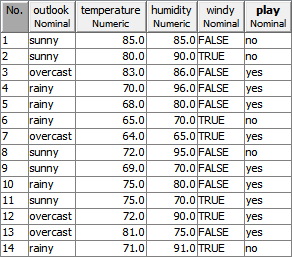 F = outlook
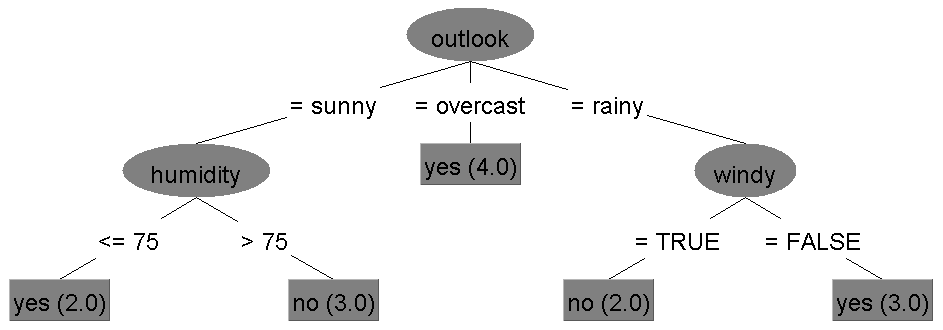 BuildTree (FS, TS, T)
F = feature from FS that best classifies TS
Assign F to the node in T
For each possible value of F = f1 ... fN
TSi = subset of TS where F = fi
If all instances in TSi have the same class then 
stop
else
Ti = newly crated descendant of T
BuildTree (FS without F, TSi, Ti)
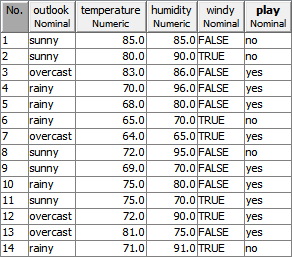 F = outlook
outlook = sunny
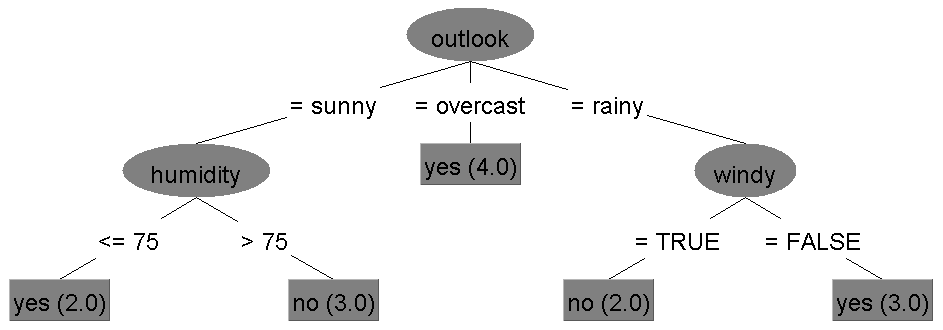 BuildTree (FS, TS, T)
F = feature from FS that best classifies TS
Assign F to the node in T
For each possible value of F = f1 ... fN
TSi = subset of TS where F = fi
If all instances in TSi have the same class then 
stop
else
Ti = newly crated descendant of T
BuildTree (FS without F, TSi, Ti)
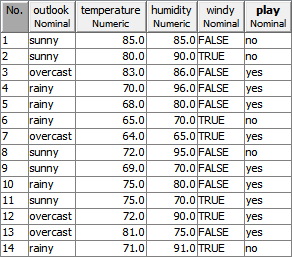 F = outlook
outlook = sunny
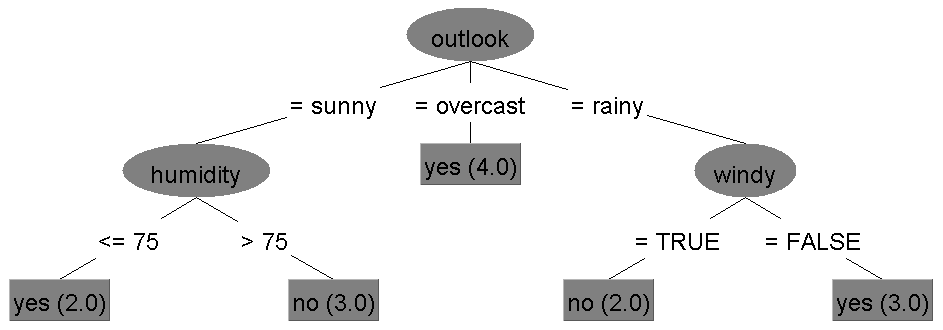 BuildTree (FS, TS, T)
F = feature from FS that best classifies TS
Assign F to the node in T
For each possible value of F = f1 ... fN
TSi = subset of TS where F = fi
If all instances in TSi have the same class then 
stop
else
Ti = newly crated descendant of T
BuildTree (FS without F, TSi, Ti)
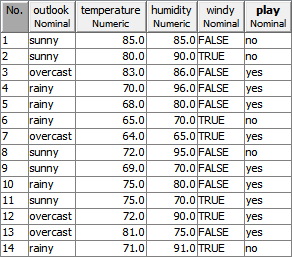 F = humidity
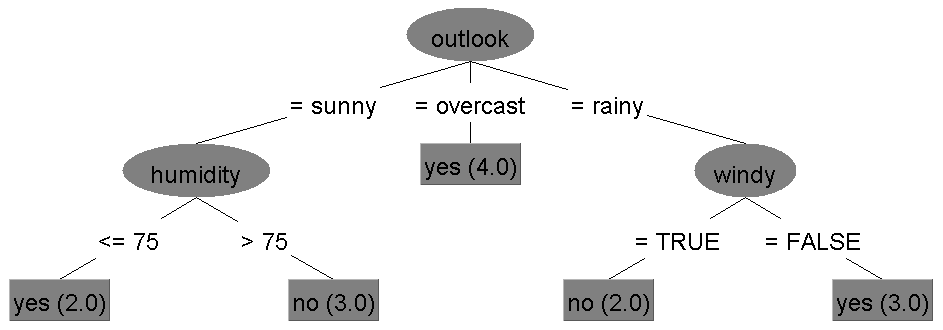 BuildTree (FS, TS, T)
F = feature from FS that best classifies TS
Assign F to the node in T
For each possible value of F = f1 ... fN
TSi = subset of TS where F = fi
If all instances in TSi have the same class then 
stop
else
Ti = newly crated descendant of T
BuildTree (FS without F, TSi, Ti)
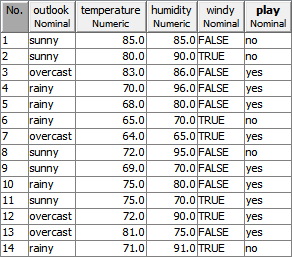 F = humidity
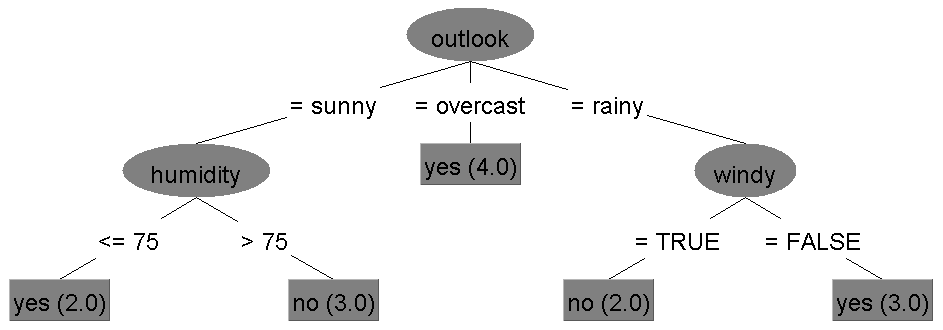 BuildTree (FS, TS, T)
F = feature from FS that best classifies TS
Assign F to the node in T
For each possible value of F = f1 ... fN
TSi = subset of TS where F = fi
If all instances in TSi have the same class then 
stop
else
Ti = newly crated descendant of T
BuildTree (FS without F, TSi, Ti)
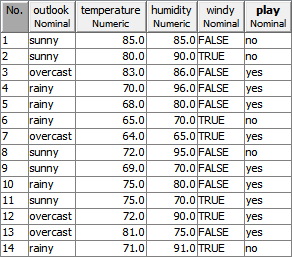 F = outlook
outlook = overcast
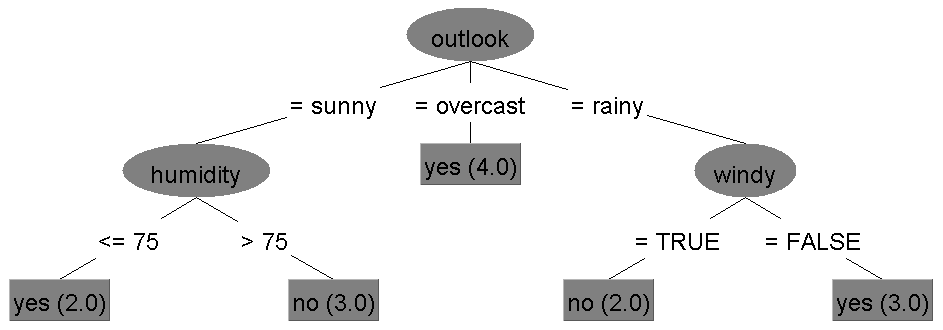 BuildTree (FS, TS, T)
F = feature from FS that best classifies TS
Assign F to the node in T
For each possible value of F = f1 ... fN
TSi = subset of TS where F = fi
If all instances in TSi have the same class then 
stop
else
Ti = newly crated descendant of T
BuildTree (FS without F, TSi, Ti)
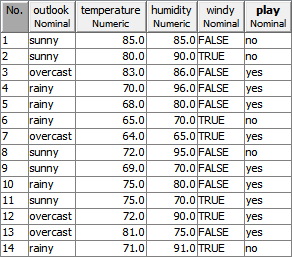 F = outlook
outlook = rainy
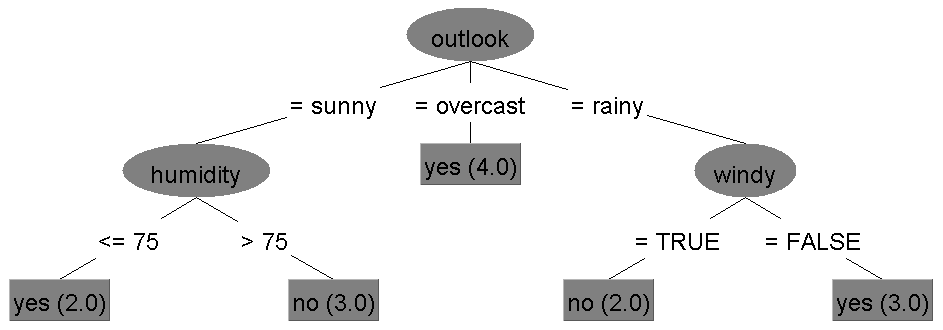 BuildTree (FS, TS, T)
F = feature from FS that best classifies TS
Assign F to the node in T
For each possible value of F = f1 ... fN
TSi = subset of TS where F = fi
If all instances in TSi have the same class then 
stop
else
Ti = newly crated descendant of T
BuildTree (FS without F, TSi, Ti)
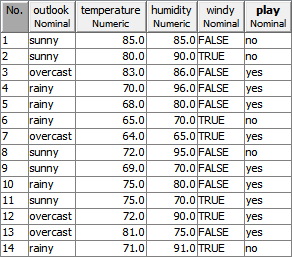 F = outlook
outlook = rainy
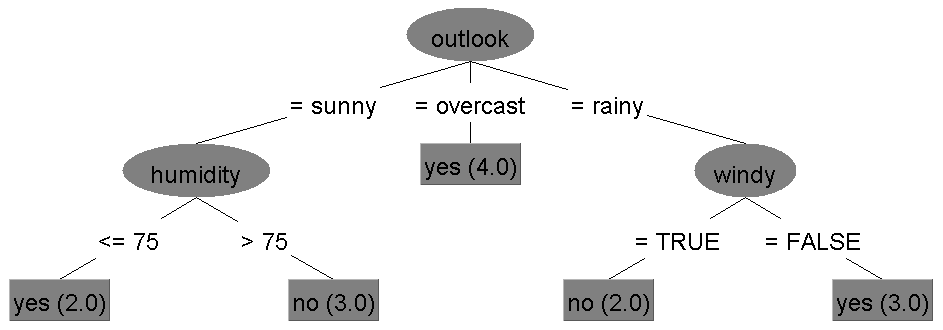 BuildTree (FS, TS, T)
F = feature from FS that best classifies TS
Assign F to the node in T
For each possible value of F = f1 ... fN
TSi = subset of TS where F = fi
If all instances in TSi have the same class then 
stop
else
Ti = newly crated descendant of T
BuildTree (FS without F, TSi, Ti)
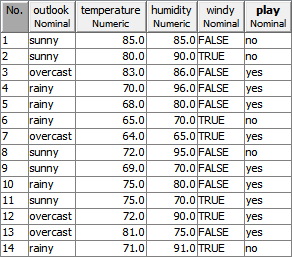 F = windy
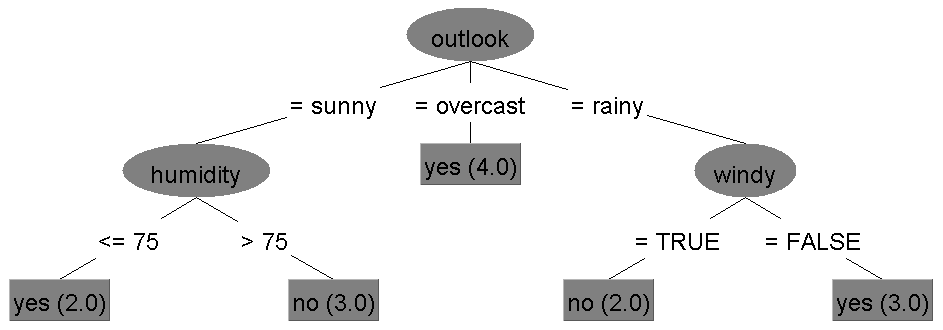 BuildTree (FS, TS, T)
F = feature from FS that best classifies TS
Assign F to the node in T
For each possible value of F = f1 ... fN
TSi = subset of TS where F = fi
If all instances in TSi have the same class then 
stop
else
Ti = newly crated descendant of T
BuildTree (FS without F, TSi, Ti)
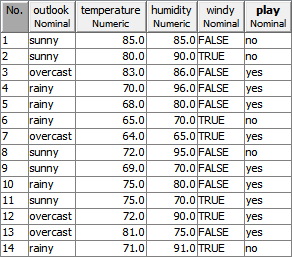 F = windy
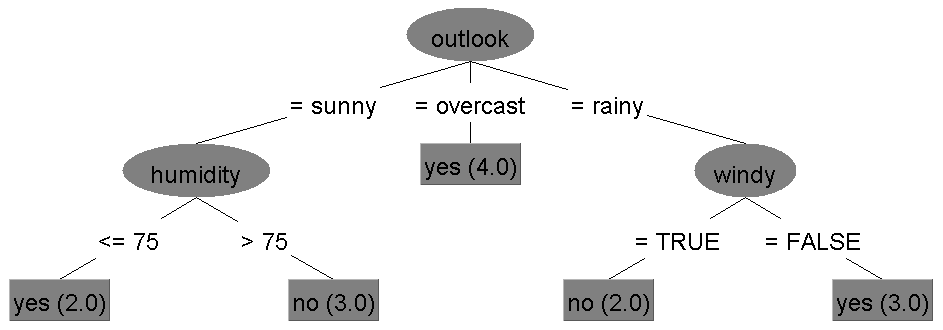 Feature that best classifies ...
Measured by information gain
Information gain of the feature F measures how much information about the class C one gains by knowing the value of F
In other words, it is the reduction in uncertainy about C, which is measured by entropy

H (C) ... entropy of C
H (C|F) ... conditional entropy of C if the value of F is known
IG (C, F) = H (C) – H (C|F)
Entropy
Entropy of the class C is the expected number of bits needed to (optimally) encode the class of a randomly drawn instance
Assume C has 4 possible values c1, c2, c3, c4
Entropy & information gain
The class C has possible values c1, ..., cM
The feature F has possible values f1, ..., fN





IG (C, F) = H (C) – H (C|F)
Random forest
Random forest is composed of multiple trees(it is an ensemble of trees)
The trees are somewhat random
No surprises so far!

Works really well on activity recognition
Random forest
N ... number of instances
M ... number of features

N instances are selected randomly with replacement
m features (m << M) are selected randomly
A decision tree is built from the selected instances and features
The procedure is repeated an arbitrary number of times
A new instance is classified by all the trees in the forest
The final class is selected by majority voting
Outline
Accelerometers

Activity recognition with machine learning

Random Forest machine learning algorithm

Machine learning tools
Free machine learning tools
Weka (Waikato Environment for Knowledge Analysis)
Orange
RapidMiner
KNIME (Konstanz Information Miner)
...
Weka
Written in Java
Open source
University of Waikato,New Zealand

Graphical user interface
Command-line interface
Java API
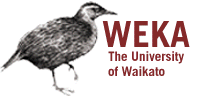 //Train classifier
Instances dsTrain = new Instances (new BufferedReader (new FileReader ("arff/chest&thigh_train.arff")));
dsTrain.setClassIndex (dsTrain.numAttributes () - 1);
RandomForest rf = new RandomForest ();
rf.buildClassifier (dsTrain);

//Classify
Instances dsTest = new Instances (new BufferedReader (new FileReader ("arff/chest&thigh_test.arff")));
dsTest.setClassIndex (dsTest.numAttributes () - 1);
int correctCount = 0;
for (int i = 0; i < dsTest.numInstances (); i++) {
	double cl = rf.classifyInstance (dsTest.instance (i));
	if (cl == dsTest.instance (i).classValue ()) {
		correctCount++;
	}
}

//Output accuracy
System.out.println ("Accuracy: " + (double)correctCount / (double)dsTest.numInstances ());
Orange
Written in C++ and Python
Open source
University of Ljubljana,Faculty of Computer andInformation Science, Slovenia

Graphical user interface
Scripting in Python
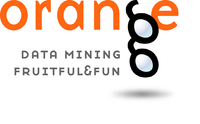 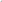 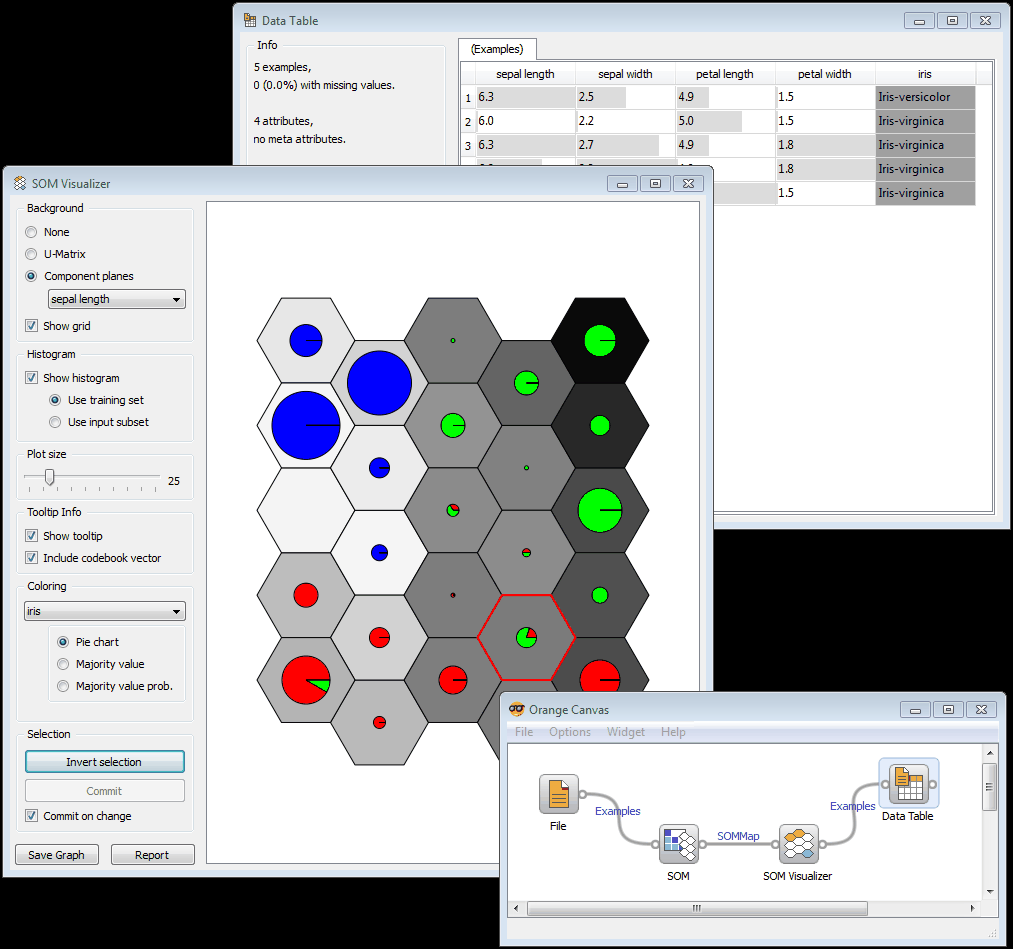